求真务实 深学笃行——审计处深入贯彻落实“两学一做”学习教育实施方案
审计处
2016.05
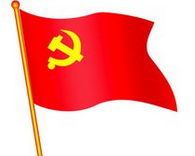 什么是“两学一做”
学党章党规
学系列讲话
做合格党员
教育对象：审计处全体党员
教育目标：坚定理想信念，提高党性觉悟；
             增强政治意识、大局意识、核心意识、看齐意识；
             树立清风正气，严守政治纪律政治规矩；
             强化宗旨关键，勇于当地作为，起先锋模范作用。
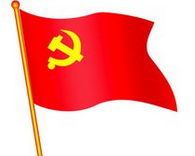 有什么要求
A
B
D
E
C
F
坚持经常性教育特点，抓在日常，严在经常
坚持正面教育为主
坚持问题导向，带着问题学，针对问题改
坚持务求实效，从实际出发，因地制宜、因人施策
坚持学用结合，在学中做、在做中学，学而信、学而用、学而行
坚持以上率下，发挥“关键少数”的引领作用
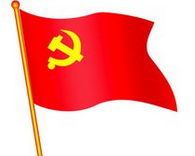 党规党章怎么学：
全处党员要逐条逐句通读党章，重在明确基本标准、树立行为规范，弄清楚该做什么、不该做什么，能做什么、不能做什么。
系列讲话学什么：
全面从严治党是全体党员共同责任，必须落实到每个支部和每位党员。
责任
价值观
践行社会主义核心价值观，弘扬社会主义思想道德和中华传统美德；
坚持创新、协调、绿色、开放、共享发展是关系我国发展全局的一场深刻变革，按照新发展理念做好本职工作；
理念
中国特色社会主义是实现中华民族伟大复兴的必由之路，增强道路自信、理论自信、制度自信；
战略
“四个全面”战略布局是新的历史条件下党治国理政总方略，自觉用“四个全面”引领各项工作；
信
中国梦是国家的梦、民族的梦、人民的梦，是中华民族近代以来最伟大的梦想，核心要义就是国家富强、民族振兴、人民幸福；
梦
理想信念是共产党人精神上的“钙”，树立正确的世界观、人生观、价值观；
钙
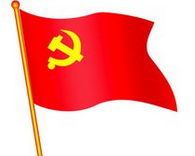 合格党员的标准是什么
一般党员
A
强化信念，坚定核心，加强修养，践行宗旨，切实“三关”
党员干部
B
做心中有党、心中有民、心中有责、心中有戒的表率
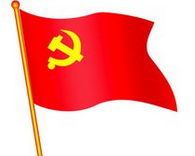 围绕合格标准需要强化什么查摆什么
强调全体党员：五强化五查摆
强化道德修养
强化担当精神
强化群众观念
强化党的意识
强化政治定力
1
2
3
4
5
查摆纪律规矩是否松弛，有无违反中央“八项规定”和我校“20条”、“21条”和加强作风建设的有关规定的行为；
查摆信仰信念是否动摇、党性修养是否缺失，有无坚定理想信念、牢记廉洁审计、公平审计要求；
查摆意识宗旨是否淡泊，有无各自为政、各自为战、精力投入不足现象，有无管理不规范、服务不到位现象；
查摆精神状态是否懈怠，有无小富即安、小进即满、意志消沉、“船到码头车到站”的念头；
查摆德行表现是否缺失,有无对工作中不作为的问题找理由、找借口，党员先锋模范作用是否明显。
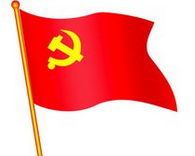 围绕合格标准需要强化什么查摆什么
党员干部：七强化七查摆（前面五项的基础上增加两项）
强化践行新发展理念的思想行动自觉
6
深入查摆新发展理念是否落实，对学校重大项目、重要工作决策和部署有无责任意识不强、执行落实不力的情况；
强化全面从严治党责任
7
深入查摆落实管党治党责任是否不力不严，有无集体领导不到位，党政领导不协调，个人说了算，班子不团结的情况。
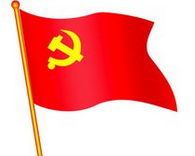 “两学一做”有时间终点吗？
注重日常教育，以“三会一课”等党的组织生活为基本形式，创新形式，抓在日常，严在经常。
不分批次、不划阶段、不设环节
荆书记要求突出经常性教育的特点：
一是抓好与党建工作的结合；
二是抓好与推动中心工作的结合。
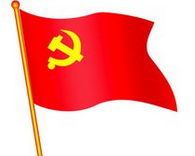 专题学习重点在哪里？
围绕坚定理想信念
强化政治意识、大局意识、核心意识、看齐意识，讲政治、有信念；
党员干部还要
围绕如何做党和人民需要的好干部开展专题讨论；
加强道德修养，讲规矩、有纪律、讲道德、有品行；
围绕尊崇党章、遵守党规，严守纪律规矩
支部班子成员还要
围绕如何建设过硬支部开展讨论；
干事创业、积极作为、担当奉献，发挥好先锋模范作用，讲奉献、有作为；
围绕践行党的宗旨
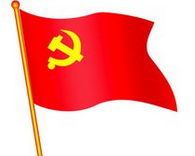 荆书记指出如何把学习教育各项任务不折不扣落到实处
认真抓好学习讨论，打牢基础
坚持以学促做、知行合一，抓实关键
用合格党员标准要求规范自己
明确重点学什么
主要掌握什么
对照合格党员标准查找和解决问题
立足岗位做贡献，用实际行动树立共产党员先锋形象
创新学习方式
增强学习实效
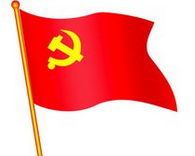 “两学一做”主要推进措施
01
04
02
07
06
05
03
抓实专题学习讨论
开展民主评议党员工作
讲好高质量党课开好专题组织生活会
建设过硬支部
健全落实党员教育管理基本制度
引导党员立足岗位作奉献当先锋
开好专题组织生活会
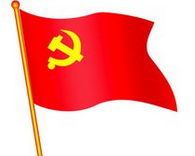 审计部门党员要坚守的底线、追求的境界
坚守政治底线，对党忠诚，追求以身许党许国、报党报国的高尚境界；
坚守法律底线，依法用权，追求权为人民所用、利为民所谋的高尚境界；
坚守纪律底线，干净干事，追求尽责担当、勇于作为的高尚境界；
坚守道德底线，一身正气，追求毫不利己、专门利人的高尚境界；
坚守职业底线，文明规范，追求实事求是、无私奉献的高尚境界。
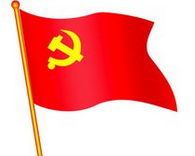 审计部门党员应怎样坚守底线、提升境界
加强
思想武装
坚定
理想信念
强化
宗旨意识
依法
履职尽责
躬身
模范践行
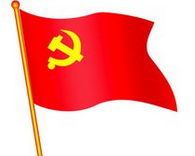 Thank You！